The Great Demographic Transition
The Great Demographic Transition
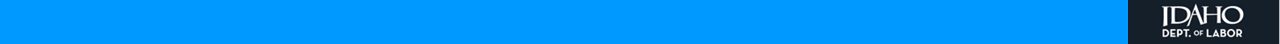 Sam Wolkenhauer, Labor Economist
Topics for Today
Returning to a world of physical limitations
Labor Supply
Demographics
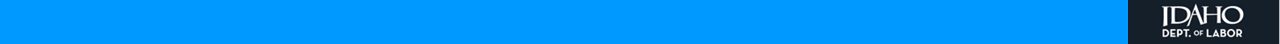 Labor
America’s Labor MarketTotal Nonfarm Jobs, in Millions
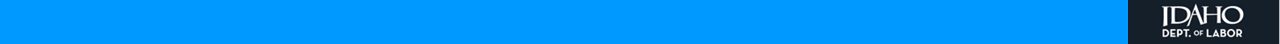 Source: US Bureau of Labor Statistics
Labor
The Labor ShortageTotal Job Openings vs Unemployed People
COVID
Shortage
Functioning Market
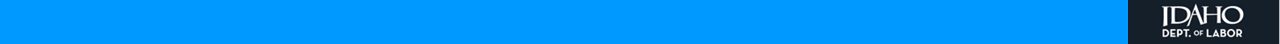 Source: US Bureau of Labor Statistics
Labor
What is wrong with our labor supply? Where are all the workers?
Skill Level Mismatch
Retirements
Disabilities of Despair
Childcare Availability
Gig Work
Marginal Attachment
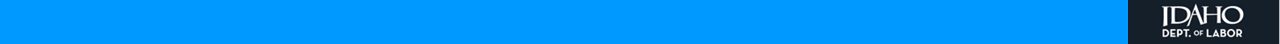 Demographics
Setting a Baseline
Population by Age and Gender, Nigeria (in Millions)
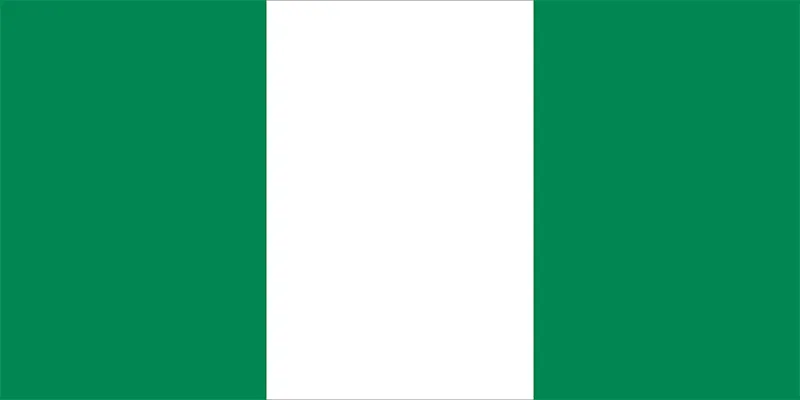 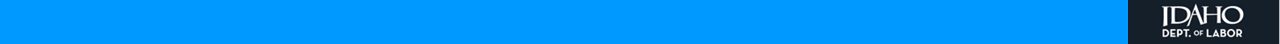 Source: United Nations World Population Dynamics
Demographics
The End of Unbounded Chinese Growth
Population by Age and Gender, People’s Republic of China (in Millions)
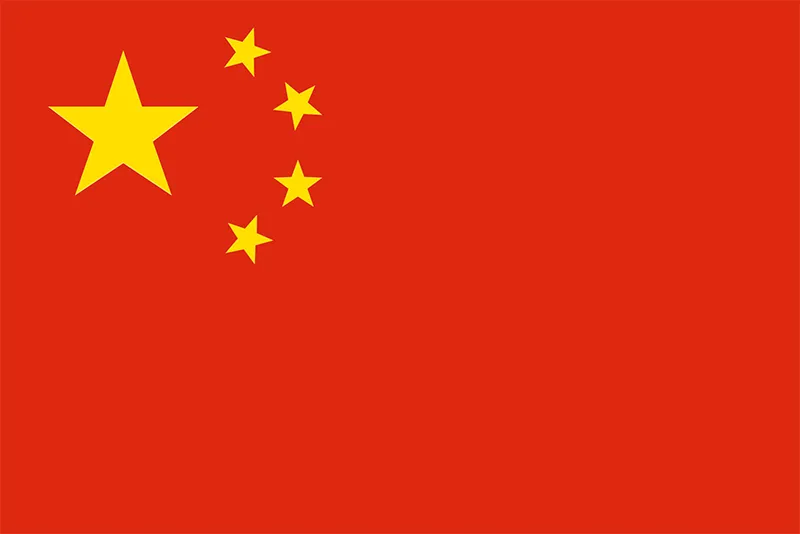 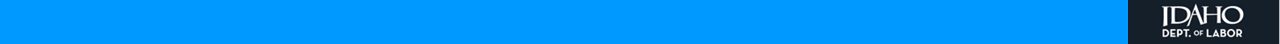 Source: United Nations World Population Dynamics
Demographics
Asian Labor Force Decline
Population by Age and Gender, Japan + South Korea + Thailand + Vietnam (in Millions)
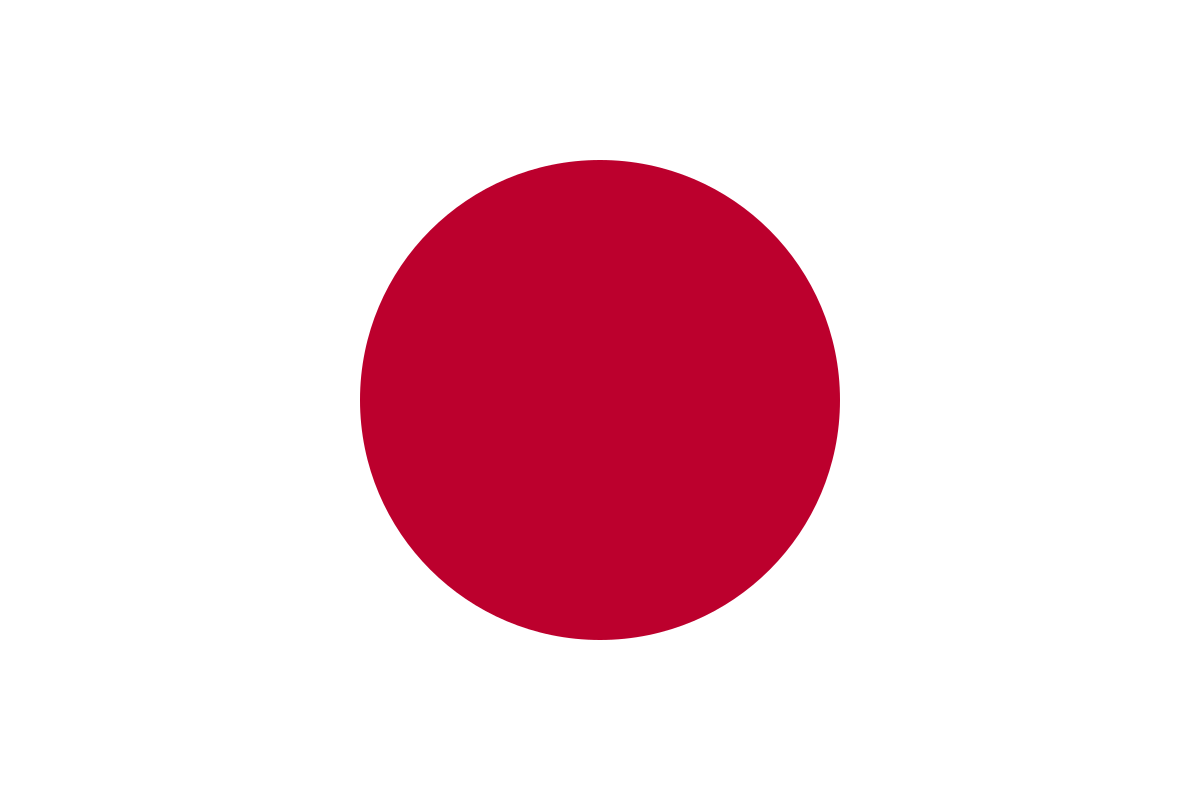 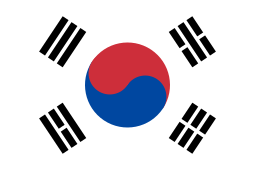 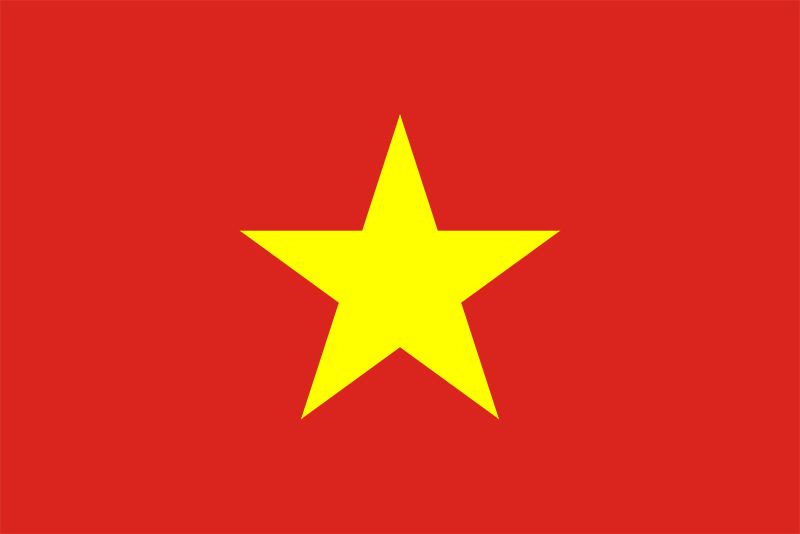 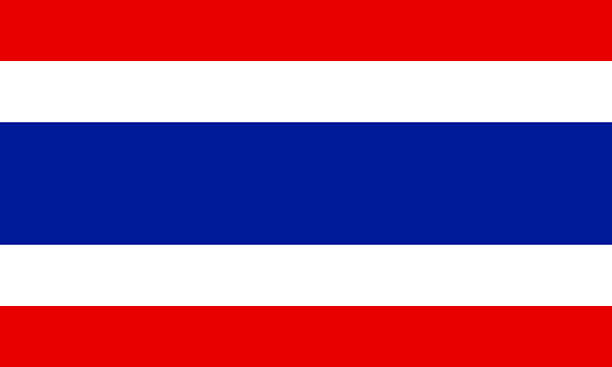 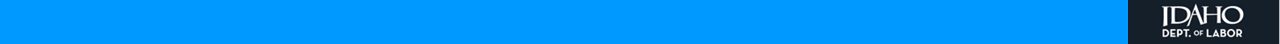 Source: United Nations World Population Dynamics
Demographics
European Twilight
Population by Age and Gender, European Union (in Millions)
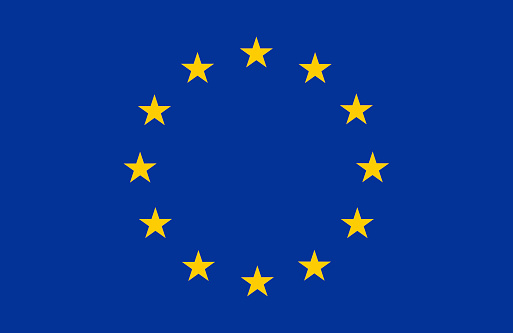 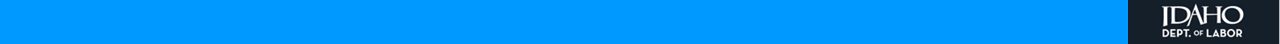 Source: United Nations World Population Dynamics
Demographics
Even Mexico is Tapering
Population by Age and Gender, Mexico (in Millions)
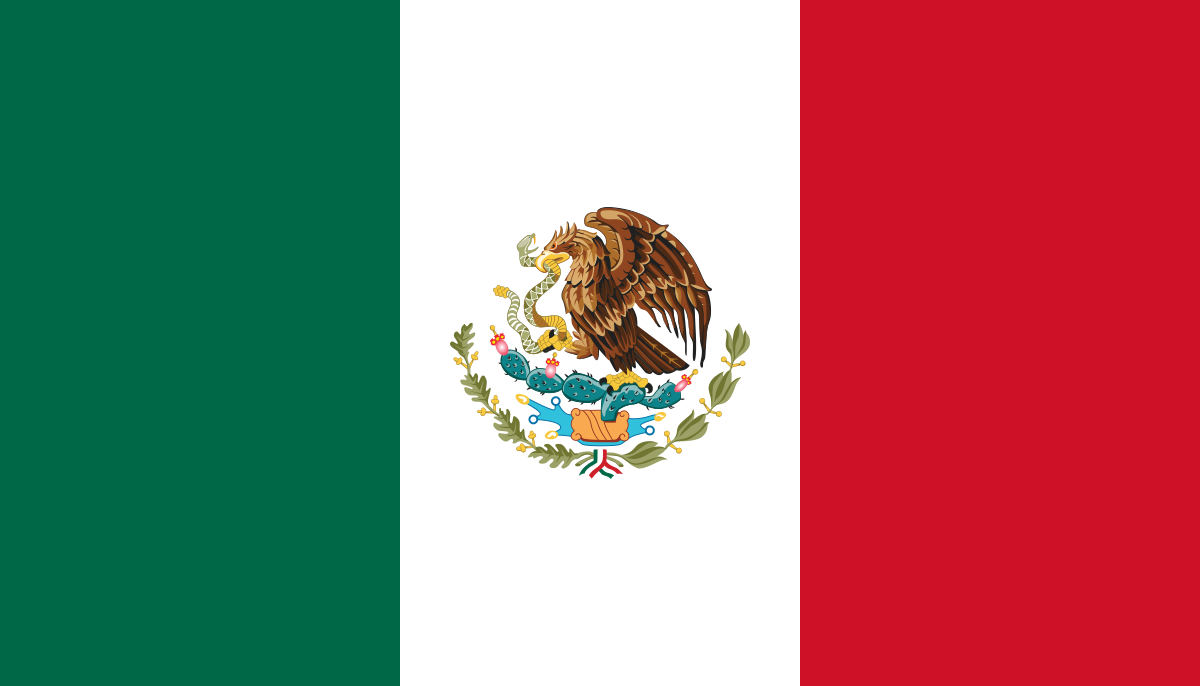 Mexican Birthrate
1980: 4.8
2020: 2.1
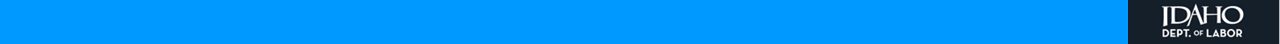 Source: United Nations World Population Dynamics
Demographics
Thank You, Millennials!
Population by Age and Gender, United States of America (in Millions)
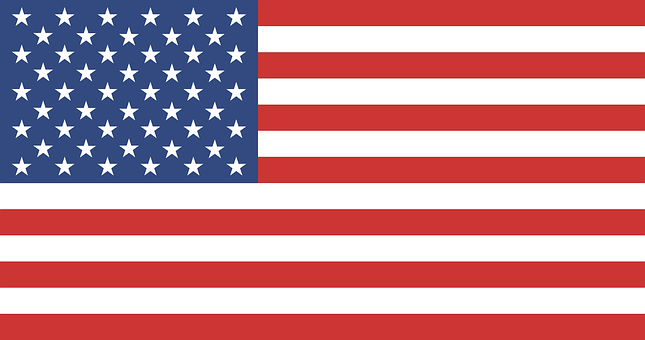 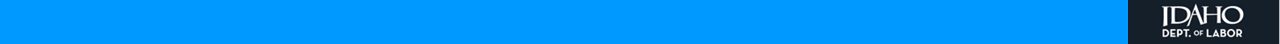 Source: US Census Bureau
Labor
The Death CrossPeople Turning 65 vs those Turning 18 by year
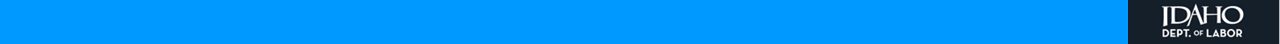 Source: US Census Bureau
Labor
Annual Working Age Population Growth by Decade*So far…
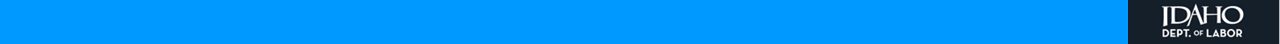 Source: US Census Bureau
Labor
Labor Force Decline
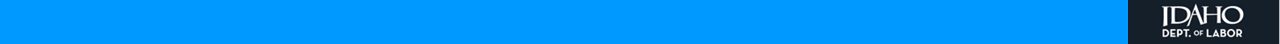 Source: Idaho Department of Labor
The Big Picture
We are transitioning out of an economic era where abundant global labor and trade created an extremely low-cost environment.

We are entering a new era of demographic decline, lower trade levels, labor shortages, and higher cost structures.
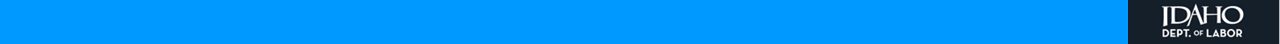 For more information on Idaho’s workforce,
please visit LMI.IDAHO.GOV


Questions?


Sam Wolkenhauer
Samuel.Wolkenhauer@labor.idaho.gov
(208) 457-8789 ext. 4451
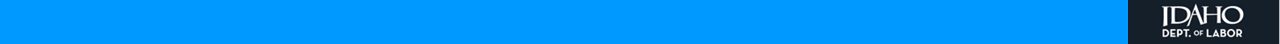